バリューアップケース
【提案書】
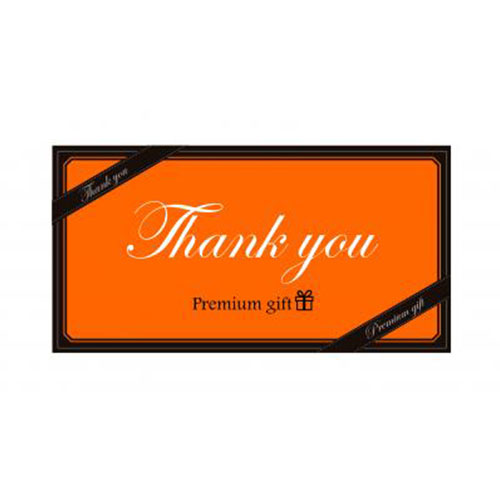 厳選された食材の中から自由に商品を選んで、直接宅配してもらえるギフトプランです。高級感のあるオシャレなデザインで喜ばれること間違いなし！社内コンペや贈答用などにおすすめです。
特徴
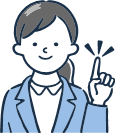 納期
納期スペース
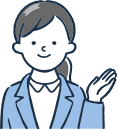 仕様
素材：紙
サイズ：21.7×11cm(マチ最大1.5cm)
お見積りスペース
お見積